Serpent Pottery Vessel (SH108)
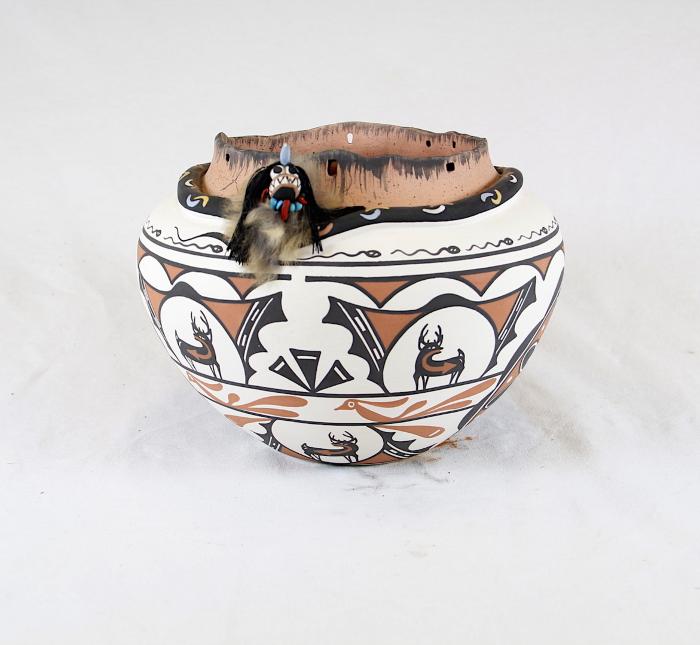